Welcome
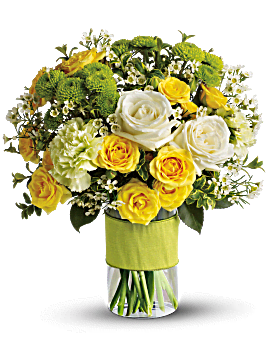 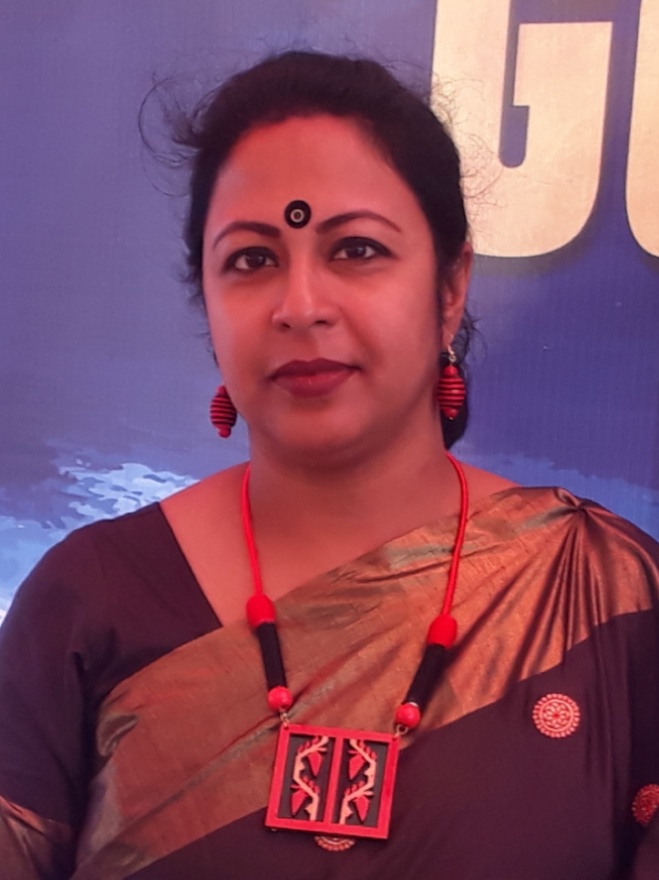 Rupasree MajumderAssistant teacher: English
Tulabaria High School
Feni Sadar, Feni
Class: ix & x
Subject: English Second Paper
Today’s Topic:
Transformation of sentences
Simple- compound- complex
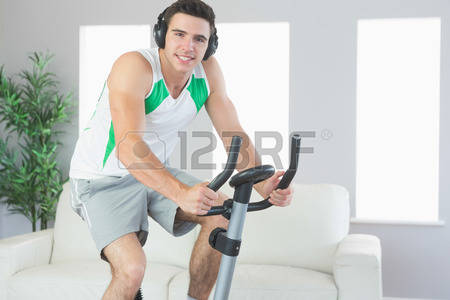 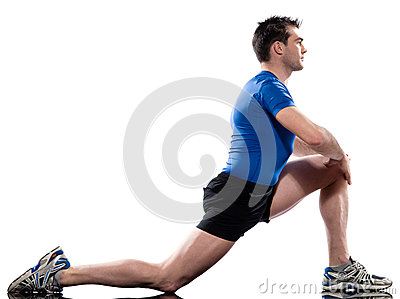 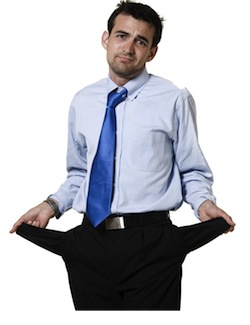 Kinds of sentences according to structure
Identify the following sentences
Though he had umbrella, he got drenched.
I knew the boy who stood first.
It rains heavily in the rainy season.
Do it or you will be punished.
The weather being rough, we could not go out.
She tried to reach in time but failed.
Answers:
Though he had umbrella, he got drenched. - Complex
I knew the boy who stood first.                       - Complex
It rains heavily in the rainy season.                - Simple.
Do it or you will be punished.                          - Compound
The weather being rough, we could not go out. - Simple
She tried to reach in time but failed.                  - Compound
He worked hard but couldn’t succeed in life. (complex)
= Though he worked hard, he couldn’t succeed in life.
         Compound to complex: But – though/ although
Tina came here when it was summer. ( simple)
= Tina came here in summer.
         Complex to simple: when (season) – in/during
Throwing waste into river, people pollute water. (compound)                   
= People throw waste into river  and pollute water.
             simple to Compound : verb+ing – and
Though he had quality, he didn’t get job. (simple)
  = In spite of having quality, he didn’t get job. 
         Complex to simple: Though/although – inspite of / despite
Home work
Transform the following sentences
Thank you, Good bye.
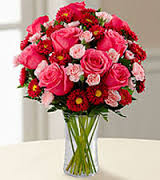